Pokročilý Leaflet
Cvičení 9
Webová kartografie – úvod
Podzim 2024
  Filip Leitner
Úvod  Leaflet  Závěr
Zápis funkce  HTTP dotazy
Naučíme se:
zobrazovat v mapě externí data – GeoJSON  
načítat externí data – asynchronní           JavaScript  
používat v Leafletu pluginy
zobrazovat velké objemy dat v Leafletu – clustering,  vlastní ikony
Zápis funkce  HTTP dotazy
Zápis funkce
ES6+:
(data) => {
return data.user;
}

(a, b) => {
return a + b;
}

// nebo jednoduše:
data => data.user;

(a, b) => a + b;
Běžný zápis:
function (data) {
return data.user;
}

function (a, b) {
return a + b;
}
pokud má funkce pouze jeden argument, můžeme vypustit  závorky
pokud vracíme pouze jednoduchý výraz, můžeme vypustit
složené závorky i klíčové slovo return
Sync vs Async
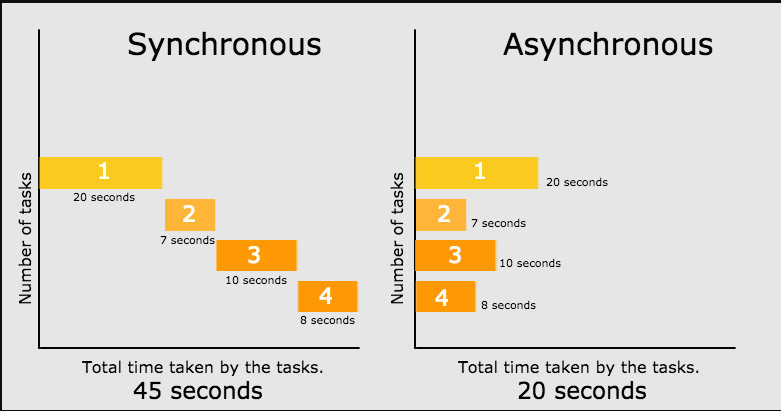 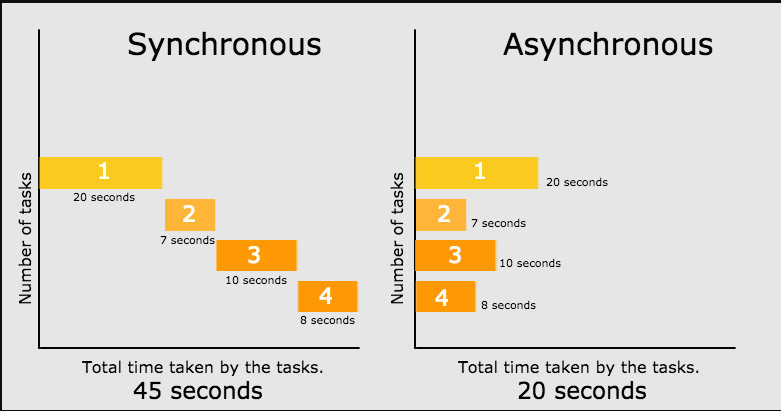 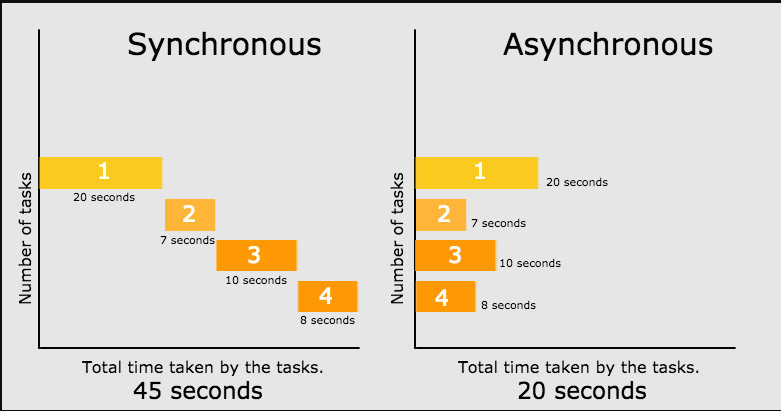 HTTP dotazy
AJAX – Asynchronous JavaScript And XML  umožňují dynamicky načítat data
na HTTP dotazy se vztahuje řada bezpečnostních limitů:  Stránky načtené přes HTTPS by měly dotazovat další zdroje  opět přes HTTPS, ne HTTP
https://portswigger.net/web-security/cors
https://en.wikipedia.org/wiki/Cross-site_scripting
skript není zpracován lineárně, ale části kódu se spustí až po  načtení externího zdroje
Úvod  Leaflet  Závěr
XMLHttpRequest
Dříve (nebudeme používat):
var xhttp = new XMLHttpRequest();  xhttp.onreadystatechange = function() {
if (this.readyState === 4 && this.status === 200) {
console.log(JSON.parse(this.response));
}
};
xhttp.open("GET", "http://example.com/data.json", true);  xhttp.send();

// jednodušeji pomocí jQuery:
$.get("http://example.com/data.json", function (data) {  console.log(data);
});
Úvod  Leaflet  Závěr
Zápis funkce  HTTP dotazy
Fetch API
Budeme používat (ES6+):
fetch("http://example.com/data.json")
  .then(response => response.json())
  .then(data => console.log(data));
Výraz v metodě .then() je zpracován asynchronně, po získání  odpovědi.
http://bit.ly/medium-fetch-api 
https://css-tricks.com/using-fetch/
const getData = async () => {
    const response = await fetch("http://example.com/data.json");
    const data = await response.json();
    console.log(data)
}getData()
Úvod  Leaflet  Závěr
Zápis funkce  HTTP dotazy
Špinavý trik
Pokud pracujete lokálně a nepoužíváte webserver,
fetch("./lokalni_data.json") vám nebude fungovat :-(
buďto nahrajete data na server (např.  https://bit.ly/vozejkmap-geojson) – ve výsledném  cvičení používejte GeoJSON z WFS našeho Geoserveru  
špinavý trik:
v souboru data.json   vložíte před JSON objekt const DATA =  data.json nejlépe uložte jako data.js
data.js načtěte ve stránce jako skript:
<script src="data.js">
data se načítají lineárně! ⇒ může se výrazně prodloužit  načítání stránky
Úvod  Leaflet  Závěr
Zápis funkce  HTTP dotazy
Špinavý trik
index.html
…
<script src="vozejkmap.js"></script>
<script src="script.js"></script>
</body>
</html>
vozejkmap.js
const DATA = { … } // objekt obsahuje celý GeoJSON objekt
script.js
console.log(DATA); // funguje!
Úvod  Leaflet  Závěr
L.geoJSON  Leaflet Pluginy  L.markerCluster
L.geoJSON
https://leafletjs.com/examples/geojson/

const VOZEJK_URL = 'https://gist.githubusercontent.com/SLeitgeb/f136a1d4d28c2f9ebdfe035bc3027b6d/raw/87b3bea8252bea3438fe7dfa937b79dcb83f0bea/vozejkmap.geojson';
fetch(VOZEJK_URL)
.then(response => response.json())
.then(data => {
const VOZEJK = L.geoJSON(data)
.addTo(MAP);
});

Dále je dobré:
přidat popis bodu pomocí .bindPopup()
přidat vrstvu do překryvných vrstev pomocí .addOverlay()
Úvod  Leaflet  Závěr
L.geoJSON  Leaflet Pluginy  L.markerCluster
L.geoJSON
https://leafletjs.com/examples/geojson/

const CITIES = 'https://ahocevar.com/geoserver/wfs?' +  'service=WFS&version=2.0.0&request=GetFeature&' +  'typename=ne:ne_10m_populated_places&' +  'outputFormat=application/json&srsname=EPSG:4326';
fetch(CITIES)
.then(response => response.json())
.then(data => {
const VOZEJK = L.geoJSON(data)
.addTo(MAP);
});

Dále je dobré:
přidat popis bodu pomocí .bindPopup()
přidat vrstvu do překryvných vrstev pomocí .addOverlay()
Úvod  Leaflet  Závěr
L.geoJSON  Leaflet Pluginy  L.markerCluster
Leaflet Pluginy
https://leafletjs.com/plugins.html
Přidáváme jako jakékoliv jiné zdroje, např.:
index.html

<html>
<head>
<link rel="stylesheet" href="https://…/MarkerCluster.css">
<link rel="stylesheet"  href="https://…/MarkerCluster.Default.css">
</head>
<body>
<script src="https://…/leaflet.markercluster.js"></script>
<script src="script.js"></script>
</body>
</html>
Úvod  Leaflet  Závěr
L.geoJSON  Leaflet Pluginy  L.markerCluster
L.markerCluster
const CLUSTER = L.markerClusterGroup()
.bindPopup(layer => layer.feature.properties.description)
.addTo(MAP);

CLUSTER.addLayer(SOME_LAYER);
Úvod  Leaflet  Závěr
L.geoJSON  Leaflet Pluginy  L.markerCluster
Komentované príklady
https://gist.github.com/FilipLeitner/361d19d4df340ecce67b759b7a46efb7
Úkol
dokončete svoji webovou stránku včetně připomínek 
využitie flex/grid na rozloženie elementov = směr + pozícia. Nestačí display:flex + margin auto na child element
Minimálne 2 varianty v pozicování výsledného layoutu => aby jednotlivé podstránky neboli len kópie s iným textom a obrázkami 
minimálně jedna podstránka (layout) upravaná s využitím media query (změna css pravidla na základe šířky obrazovky - @media screen and)
stránka bude obsahovat min. textový a obrazový obsah (responzívní a podle pokynu upravené obrázky + 1 upraveny pomocí srcset +sizes) k  tématu a vkusně použitou interaktivní mapu v Leafletu
použijte vámi připravená data prostřednictvím Geoserveru 
geoJSON vektorových dát získaný pomocou WFS služby
WMS vrstva (voliteľne)
Úvod  Leaflet  Závěr
Jak dál?
Úkol
Odovzdajte výsledok ktorý, nebudem musieť upravovať  = správne cesty k súborom apod.
validé HTML
Prejdite si predchádzajúce komentáre a zapracujte ich
odevzdat do 22. 12.
bodované (max 20 b.)  
odevzdávat v archivu (web.zip)
ak dál?
Jak dál?
Přečtěte si víc a procvičujte
https://exercism.io/tracks/javascript
https://javascript.info/
e-booky zdarma
https://github.com/getify/You-Dont-Know-JS
Vladimir Agafonkin: https://github.com/mourner  https://bost.ocks.org/mike/  https://medium.com/
Úvod  Leaflet  Závěr
Jak dál?
Ptejte se
kdykoliv  kdekoliv  jakkoliv
co nejdřív …